الدكتورة منى عبد الستار
محاضرة بعنوان
مظاهر النمو والتطور الحركي للإنسان
مظاهر النمو والتطور الحركي للإنسان
يقسم علماء النمو والتطور الحركي للإنسان من الولادة وحتى الشيخوخة الى مراحل متعددة على أساس المراحل العمرية والمقرونة بسلوك الإنسان 
ولا يمكن ان نرسم الصورة الواضحة لحياتنا ما لم نتعرف على النمو والتطور الحركي للإنسان منذ الولادة وحتى سن الشيخوخة .
النمو والتطور لا يمكن ان يكونان منعزلان عن التطور والنمو التاريخي للفكر الإنساني خاصة في موضوع التربية الرياضية .
ان النمو والتطور الحركي يقومان بإعداد الشخص إعدادا خلقيا سليما قويا مدركا للمفاهيم الخاصة التي يجب ان توظف هذه المفاهيم للنشاطات والألعاب لتحقيق الأهداف التربوية .
ولا يمكن ان تؤدي الحضانة ورياض الأطفال والمدارس والجامعات والمؤسسات دورها بشكل كامل ما لم يدرس النمو والتطور الحركي وخاصة في المراحل الأولية من العمر .
اذا يتوقف نجاح كثير من البرامج وفهم المشكلات عندما يتحقق فهم النمو والتطور الحركي .
مطالب النمو
1- الكشف عن المستويات الضرورية من السلوك التي يجب ان يمتلكها الفرد في كل مرحلة من مراحل النمو . 
2- تقبل التغيرات التي تحدث للفرد من خلال النمو نتيجة نموه الجسمي و الاستعداد لتعلم المهارة . 
3- هو حاجات بيولوجية ونفسية يجب إشباعها لغرض تطور النمو . 
4- ضرورة الاستعداد و توافر القدرة على بدء ممارسة نوع .
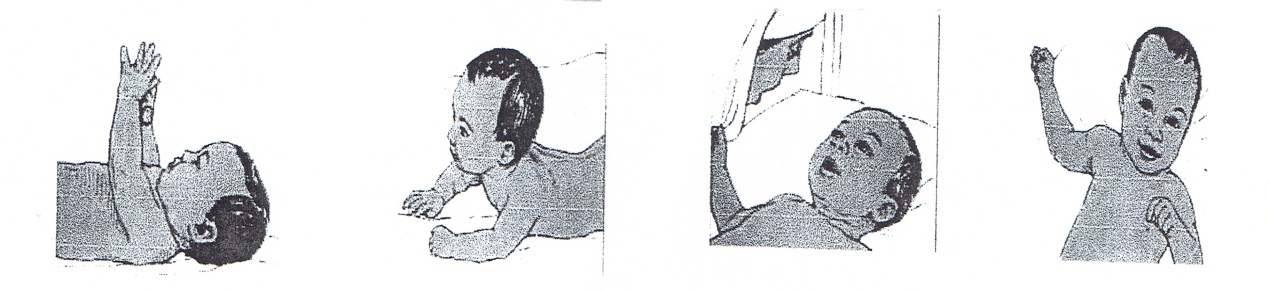 هناك عدة مظاهر للنمو تظهر عند الفرد هي 
1- النمو الحركي : وهو نمو حركة الإنسان وانتقاله . 
2- النمو الفسيولوجي : وهو نمو وظائف أعضاء الجسم المختلفة كنمو الجهاز العصبي والجهاز الهيكلي العظم وضغط الدم وضربات القلب والهضم والإخراج والتنفس . 
3- النمو العقلي : وهو نمو الوظائف العقلية للفرد مثل الإحساس والإدراك والانتباه والتفكير و التذكر والإبداع . 
4- النمو اللغوي : اي نمو السيطرة والتحكم على الكلام كالبدء بمفردات الكلام ثم ربط الكلمات بجمل . 
5- النمو الانفعالي : اي نمو الانفعالات كالكره والحب و الحزن والشعور بالسعادة . 
6- النمو الاجتماعي : اي التفاعل مع إفراد العائلة والتطبع بطباعها ثم الإقران بالمدرسة .
7- النمو الجنسي : اي نمو الجهاز التناسلي . 
8- النمو الحسي : هو نمو الحواس مثل السمع والبصر والتذوق والشم واللمس . 
9- النمو الديني : ويعني نمو الشعور الديني ونمو المفاهيم الدينية . 
10- النمو الأخلاقي : ويعني وتطور مظاهر السلوك الأخلاقي وتعلم المبادئ والأخلاقية .
جدول مراحل نمو الإنسان
بالنسبة للنمو الجسماني و العقلي و اللغوي و الاجتماعي للأشهر الثلاثة الأولى :
جدول مراحل نمو الإنسان
بالنسبة للنمو الجسماني و العقلي و اللغوي و الاجتماعي للأشهر الثلاثة الأولى :
جدول مراحل نمو الإنسان
بالنسبة للنمو الجسماني و العقلي و اللغوي و الاجتماعي للأشهر الثلاثة الأولى :
المراحل العمرية
المرحلة الحسية الحركية او الحس حركية
يولد الإنسان و وزنة 3,5 كغم ويبلغ طول جسمه من 40 -50 سم ويكون حجم راس ربع طول جسمه وسميت هذه المرحلة بهذا الاسم لأنها تقوم وتنفذ على الناحية الحركية والحسية . 
هذه المرحلة تنقسم الى ستة مراحل فرعية :- 
أ- الفترة الأولى ( الأفعال المنعكسة صفر –شهر) 
تتميز بالأفعال والحركات التي يقوم بها الوليد خلال الشهر الأول فهي حركات عشوائية أفعال منعكسة كالقبض على أشياء و المص و الصراخ . 
ب- الفترة الثانية (من 1 -4 شهر) 
تتميز هذه الفترة بان الإنسان يأتي بأفعال بسيطة هدتها التكرار . ويعتقد الإنسان انه شخص غير منفصل عن أمه مع ان أمه جزء من العالم الخارجي , اي انه لا يميز بيت الذات والعالم الخارجي . 
ج – الفترة الثالثة ( من 4 -6 اشهر ) 
يقوم الإنسان بحركة او فعل ما ( مثل حمل الوسادة برجله ثم سقوطها وهذا تعبير النتيجة مثيرا ومصدرا للراحة والرضي عند الإنسان 
د – الفترة الرابعة ( من 7 10 شهور) 
يبدأ الإنسان بحل مشكلاته البسيطة مثل ركل الوسادة ليحصل على اللعبة المخبأة تحت الوسادة . 
هـ - الفترة الخامسة ( من 11 – 18 شهرا) 
الإنسان يميز نفسه بأنه منفصلا عن العالم الخارجي . 
و – الفترة السادسة ( من 18 – 24 شهرا ) 
إدراك الإنسان لتحول الأشياء من مكان الى اخر ( الليل – النهار ) , تقليد الآخرين باللفظ و الأفعال   وكل إنسان يقابله هو ليس (بابا)
نمو وتطور الإنسان في السنوات ما قبل المدرسة  (2 – 5 سنوات)
بداية اكتساب الخبرة من خلال الحواس ( لان الإنسان يمشي ويتكلم ) 
(من 5 – 7 سنوات ) 
بداية تكوين مفاهيم أكثر وضوحا وفهم الإنسان مازال من خلال الإدراك الظاهري 
( من 7 – 12 سنوات ) 
تتمثل هذه المرحلة في المدرسة الابتدائية يعيش الإنسان الواقع الحاضر فقط لأنه مازال يتعلم . 
(من 12 – سن المراهقة) 
قدره الفرد في هذه المرحلة التميز بين الواقع و المستقبل وبإمكانه يخطط ويضع فروض 
التغيرات الحسية في الحجم والطول والوزن والشكل 
التغيرات في بناء الجسم و العضلات
يمكن ان نلخص نمط سرعة نمو الطول الوزن
يمر نمط سرعة الطول و الوزن بخمس مراحل مميزة ومن بعد الولادة حتى اكتمال النضج وهي : 
سرعة مرتفعة خلال مرحلة المهد ( من بعد الولادة وحتى سنتان تقريبا ) 
سرعة منتظمة خلال مرحلة الطفولة المبكرة و المتوسطة (من 3 – 8 سنة)
سرعة بطيئة خلال مرحلة الطفولة المتأخرة ( من 9 – 13 سنة) 
سرعة مرتفعة خلال طفرة نمو المراهقة من (13 – 16سنة ) 
سرعة بطيئة حتى اكتمال النضج من (17 – 2- سنة)
شكراً لحسن إصغائكم
والسلام عليكم ورحمة الله وبركاته